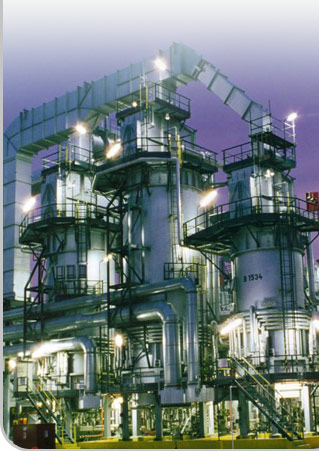 STRATEGIC MANAGEMENTDR. HERMAN S. MBA
ENVIRONMENTAL SCANNING & 
INDUSTRY ANALYSIS
Magister Management Program
Universitas Komputer Indonesia
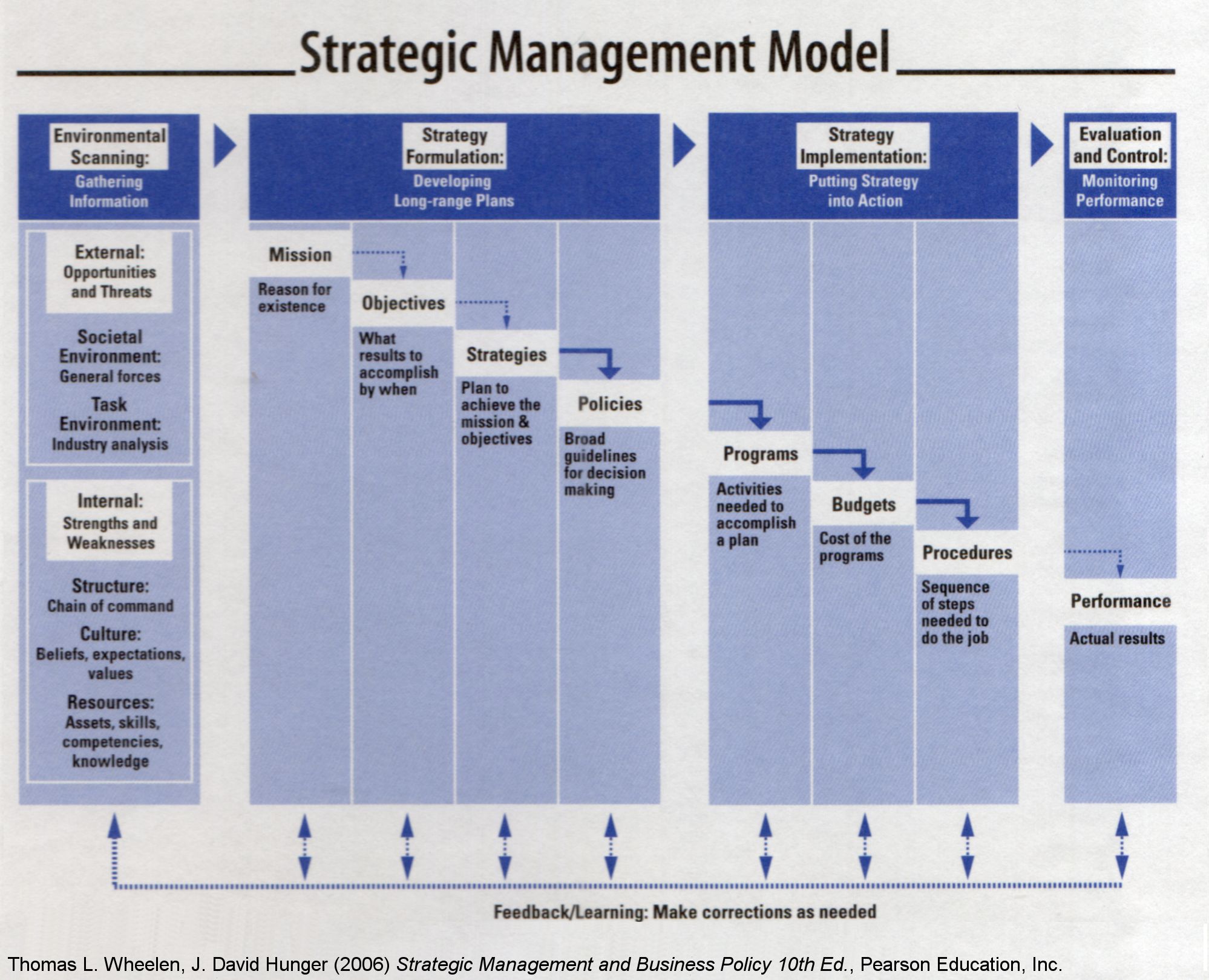 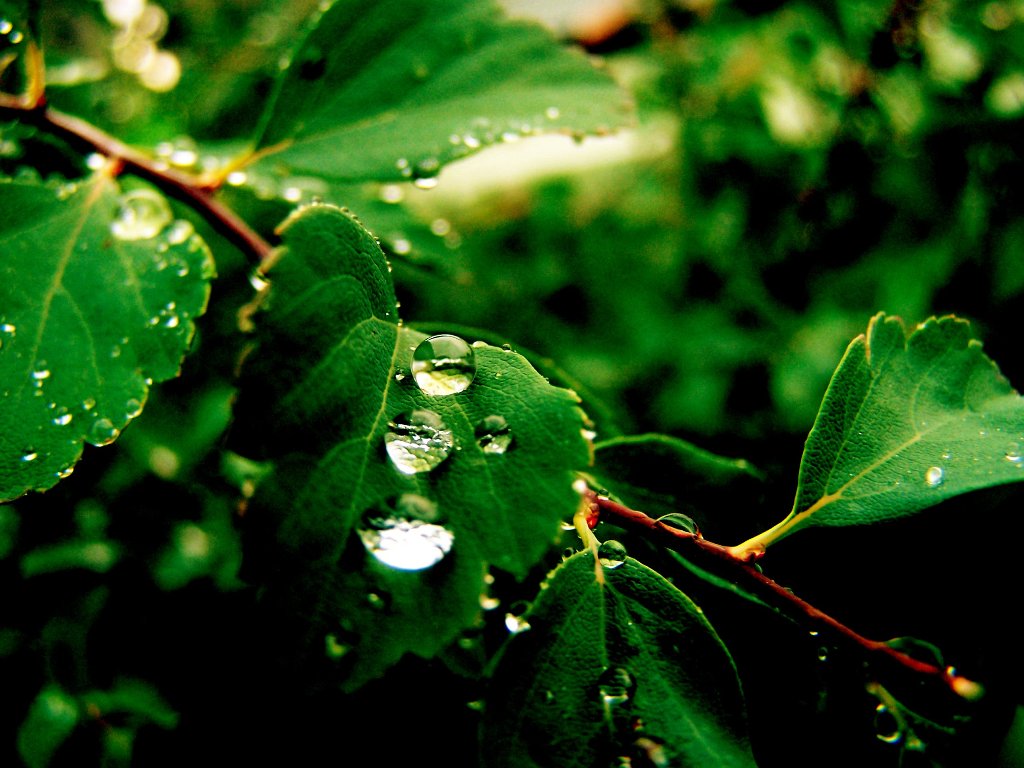 SCANNING THE NATURAL ENVIRONMENT
Resources
Wildlife
Climate
Environmental Sustainability
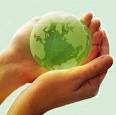 SCANNING THE SOCIETAL ENVIRONMENT
TECHNOLOGY IMPACT ON INDUSTRY
Portable information devices & electronic networking
Alternative energy sources
Precission farming
Virtual personal assistants
Genetically altered organisms
Smart, mobile robots
SOCIOCULTURAL TRENDS
Increasing environmental awareness
Growing health consciousness
Expanding senior market
Declining mass market
Changing pace and location of life
Changing household composition
Increasing diversity of workforce & market
FORCES DRIVING INDUSTRY COMPETITION
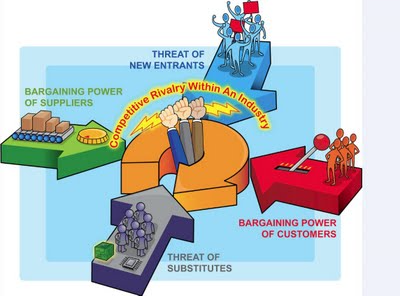 THREAT  OF NEW ENTRANTS
NEW ENTRANTS BARRIER TO ENTRY:
Economic of scale
Product differentiation
Capital requirement
Switching cost
Access to distribution channel
Government policy
RIVALRY AMONG EXISTING FIRMS
Number of competitors
Rate of industry growth
Product or service characteristics
Amount of fixed costs
Capacity
High of exit barriers
Diversity of rivals.
THREAT OF SUBSTITUTE PRODUCT
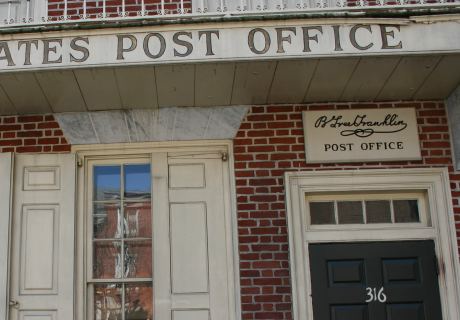 BARGAINING POWER OF BUYER
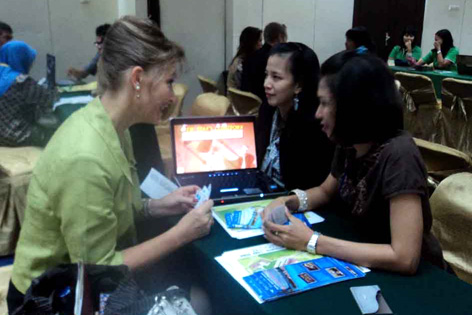 BARGAINING POWER OF SUPPLIER
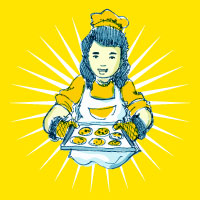 RELATIVE POWER OF OTHER STAKEHOLDER
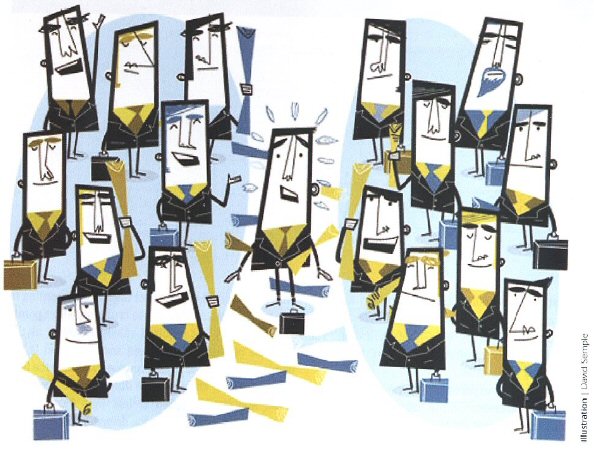 SYNTHESIS OF EXTERNAL FACTOR
List opportunity & threats (8-10) in column 1.
Weight each factor from 1.0 (most important) to 0.0 (not important) in column 2.
Rate each factor from 5 (outstanding) to 1 (poor) in column 3, based on company’s response to that factor.
Multiply each factor’s weight times its rating to obtain each factor’s weighted score in column 4.
Use column 5 (comments) for rationale used for each factor.
Add the individual weighted scores to obtain the total weighted score for the company in column 4. This tells how well the company is responding to the factors in its external environment.
EFAS TABLE (EXAMPLE)
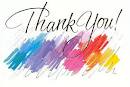